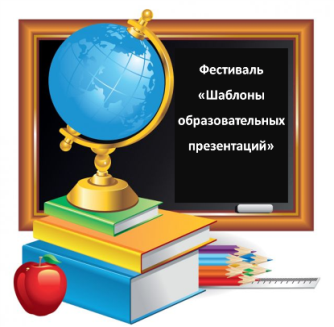 Муниципальное автономное учреждение дополнительного образования города КалининградаДетско-юношеский центр «Московский»
Автор: 
Педагог дополнительного образования
Елкова С.В.
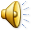 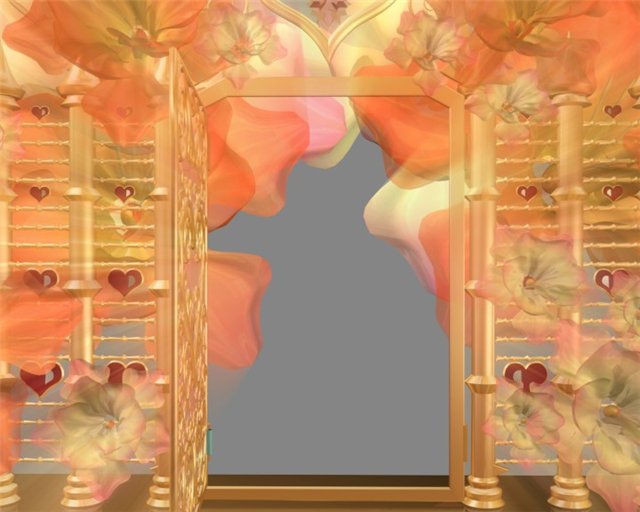 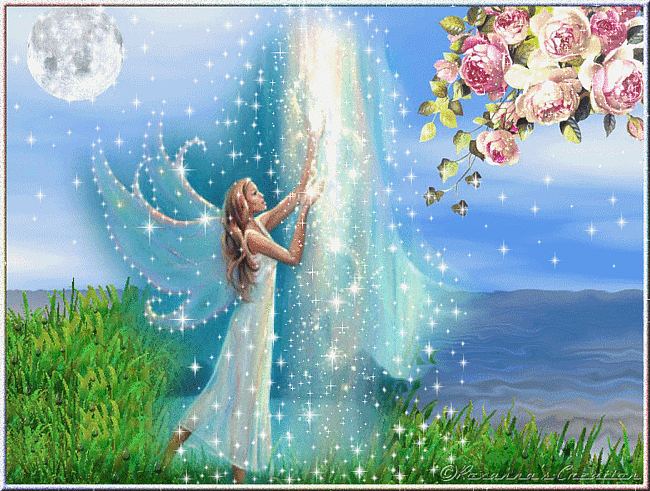 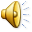 «Дизайн»
Дизайн – это придумывание, разработка новой, удобной для человека и красивой предметной среды.
«Дизайн мебели»
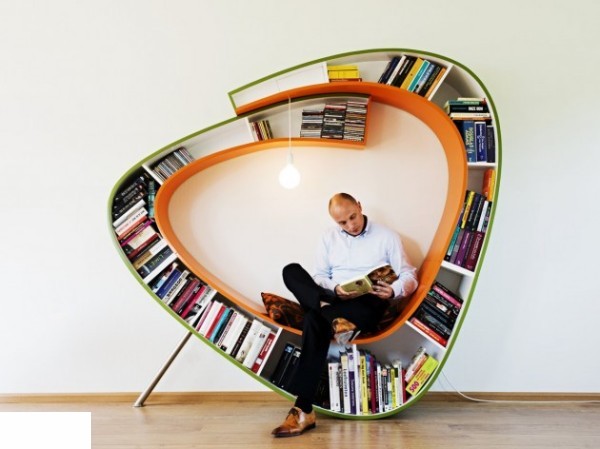 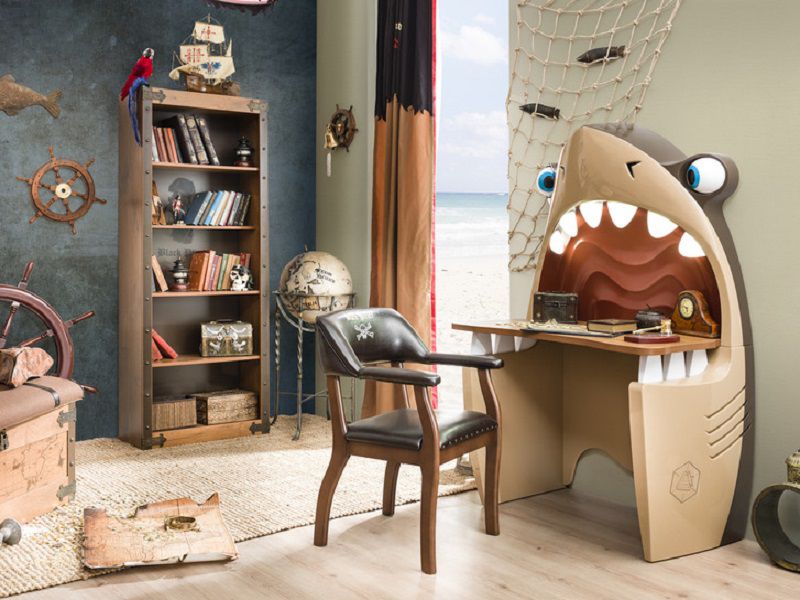 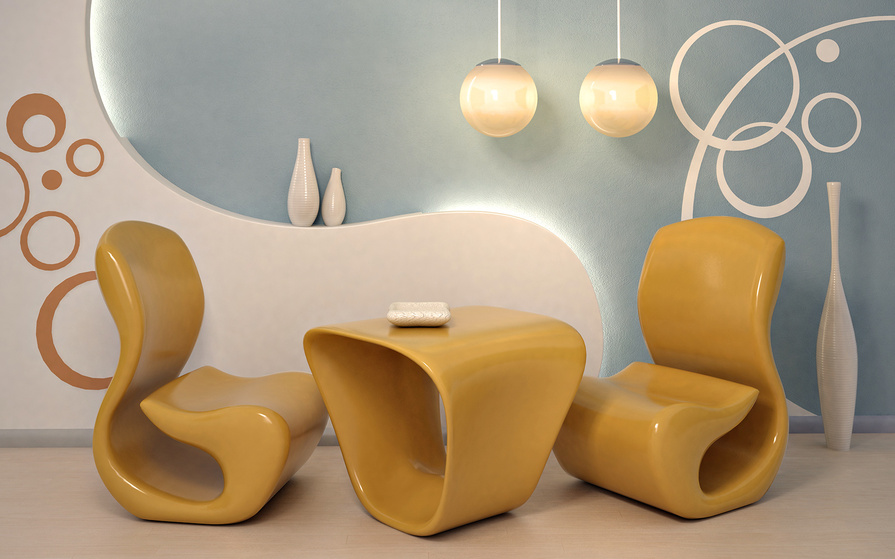 «Дизайнерская посуда»
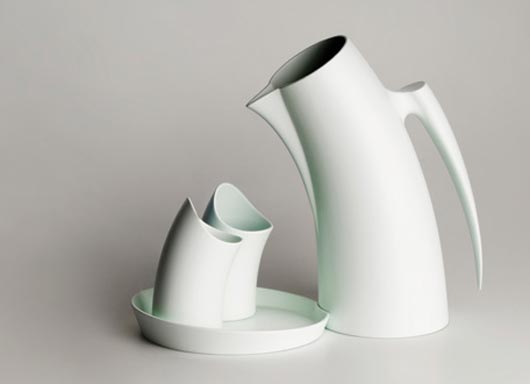 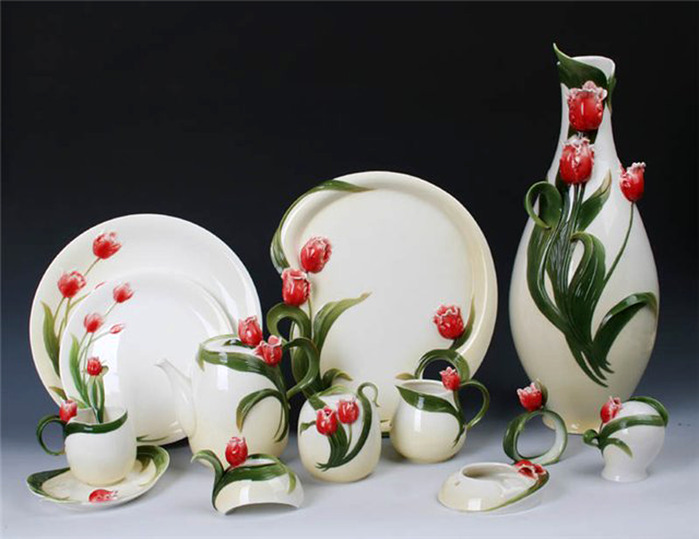 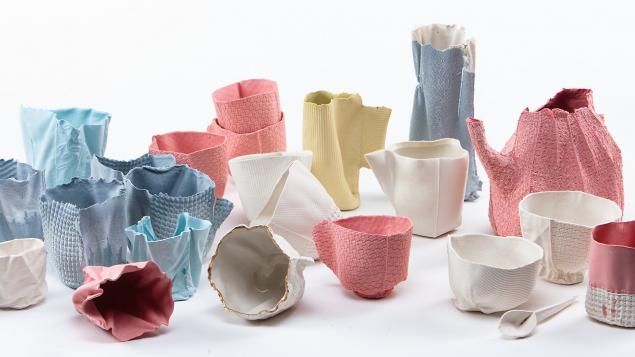 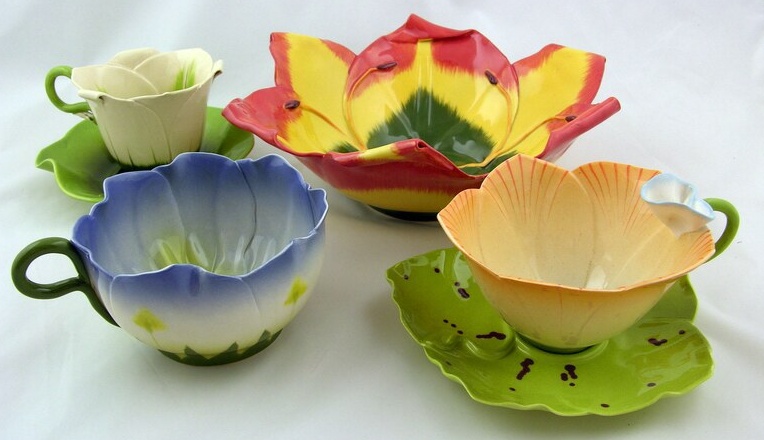 «Дизайнерские игрушки»
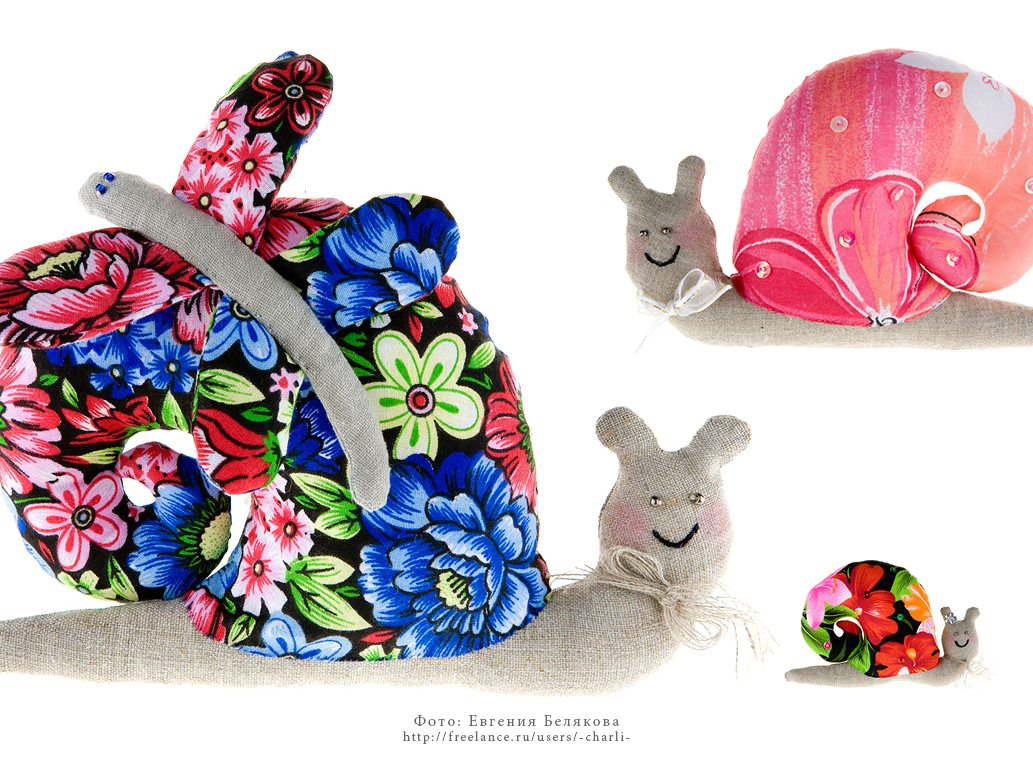 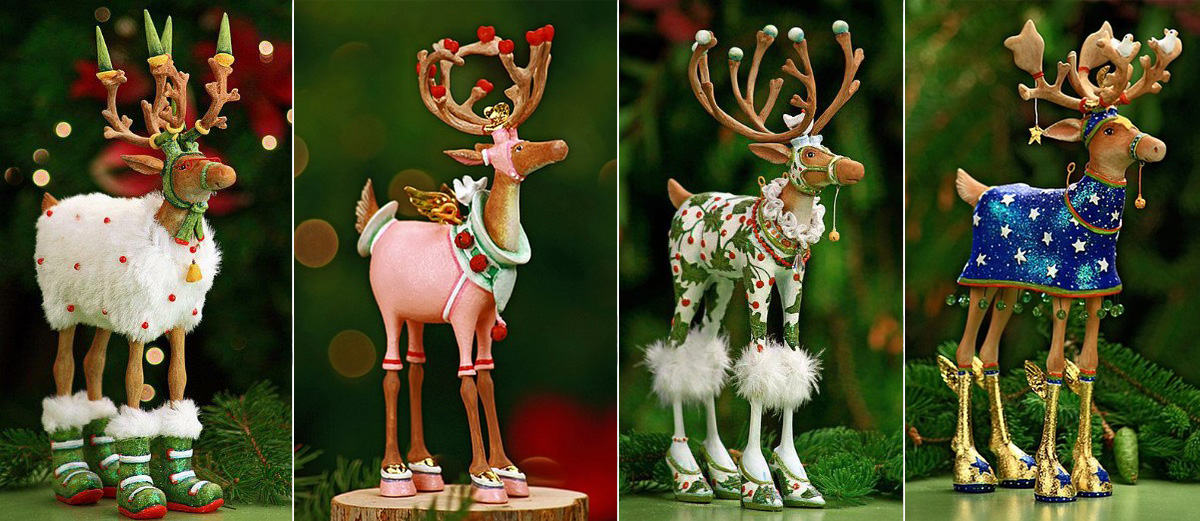 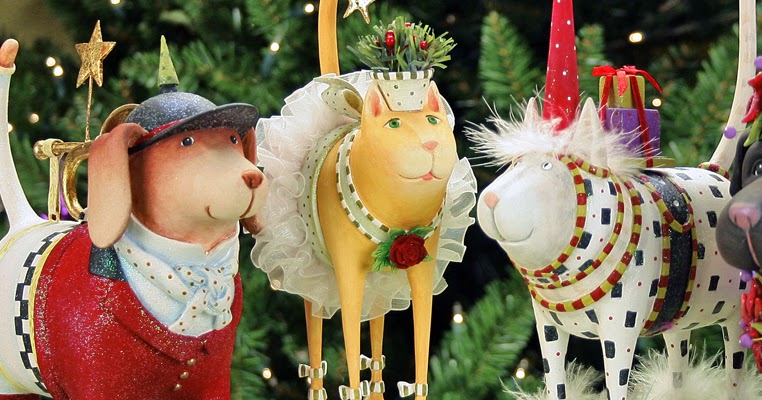 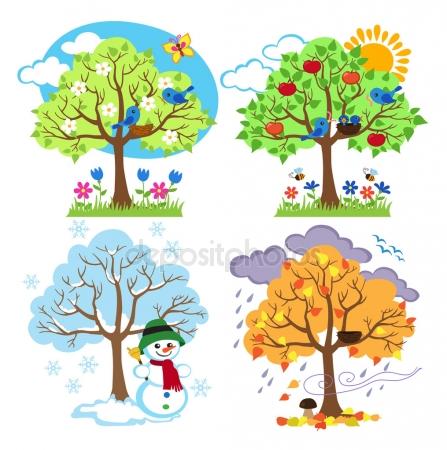 1 мастерская «художественная лепка».
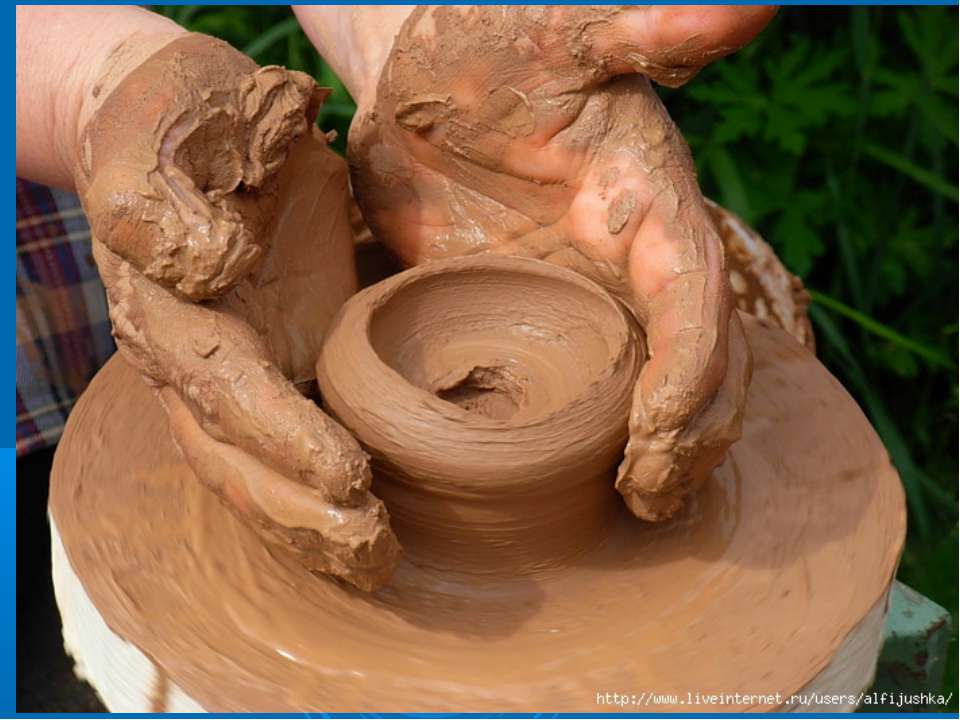 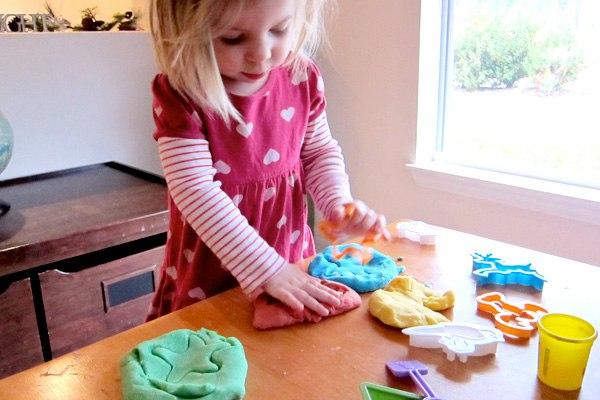 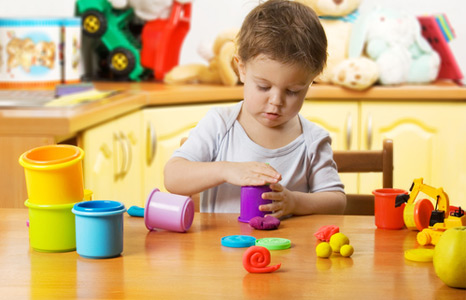 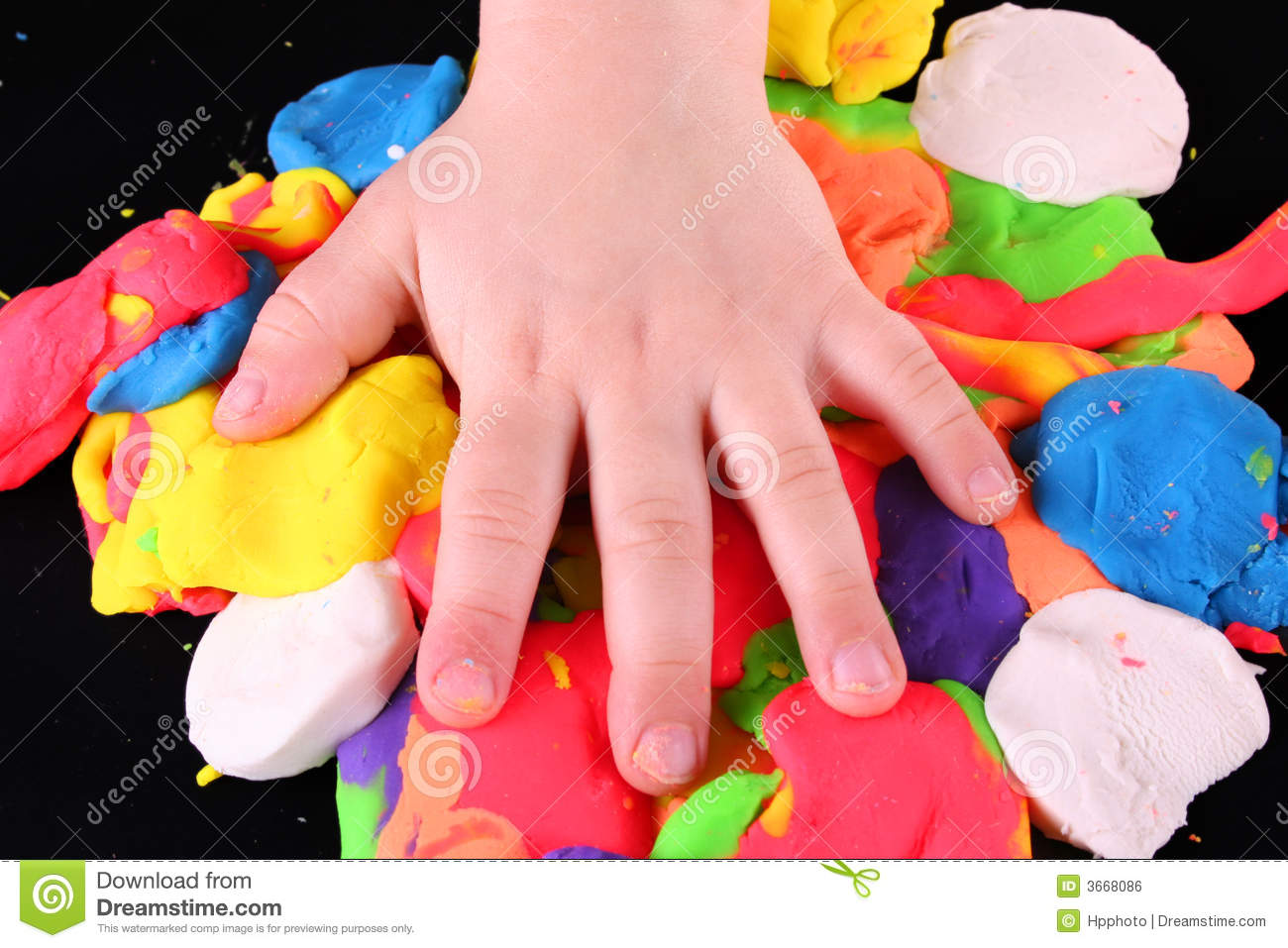 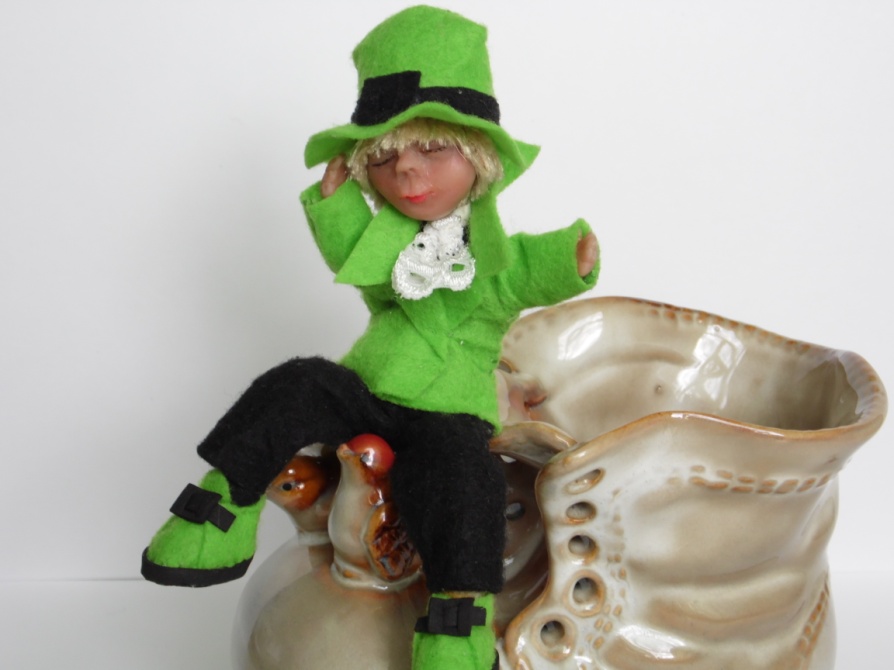 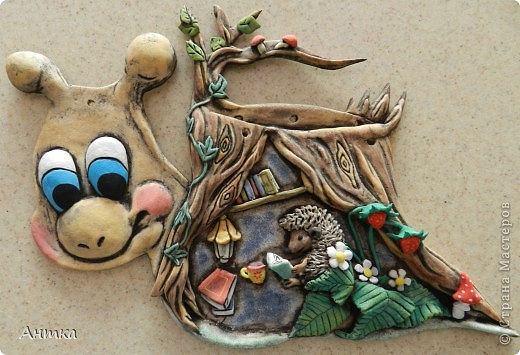 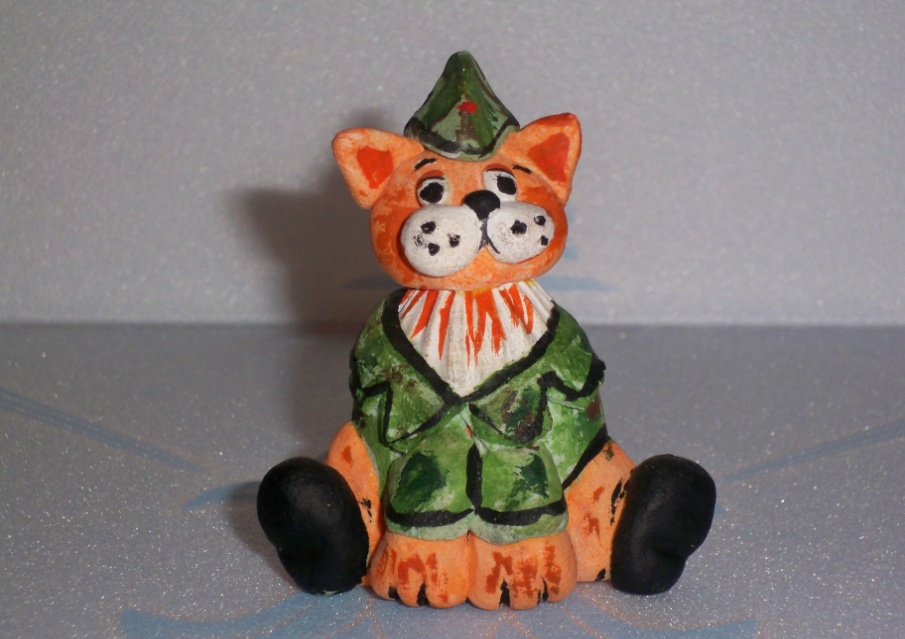 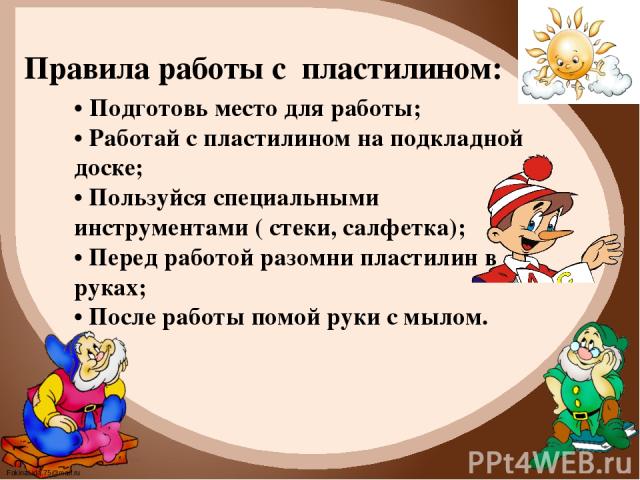 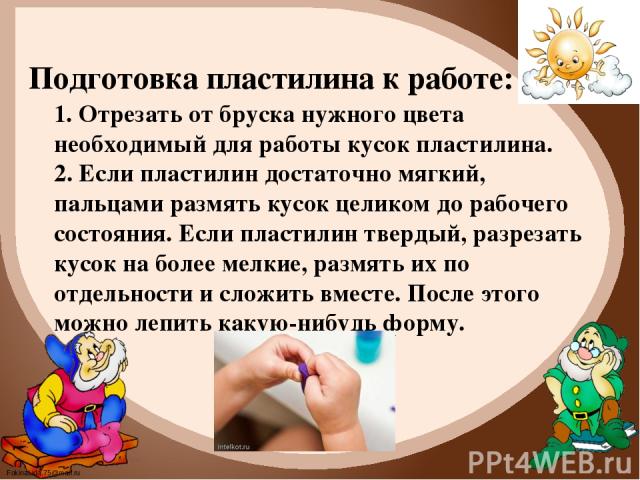 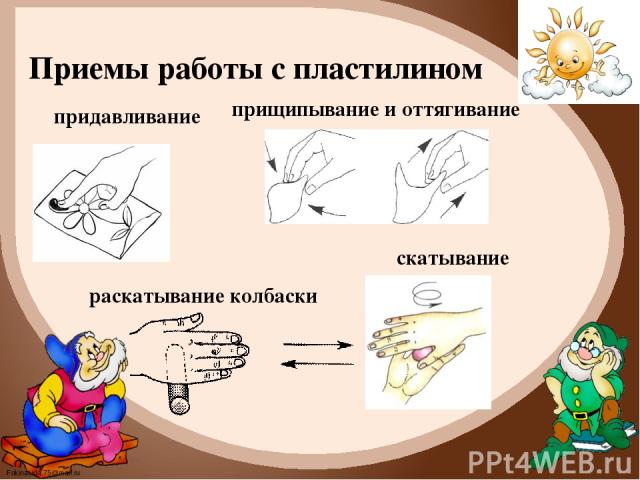 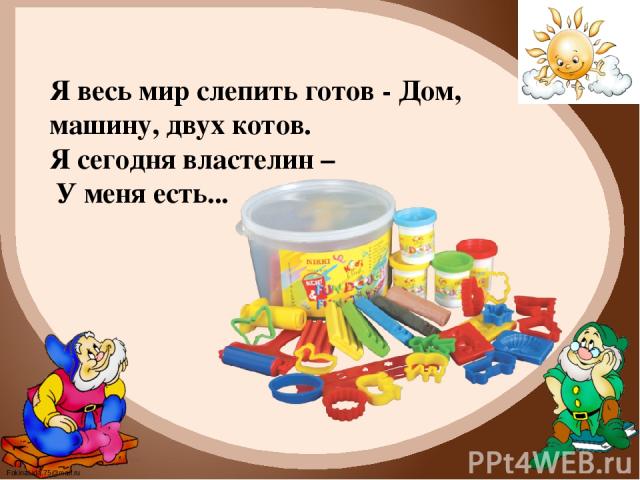 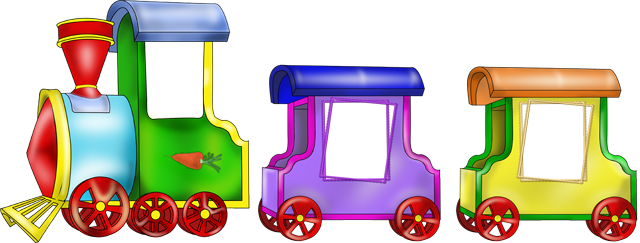 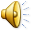 2 мастерская «аппликация».
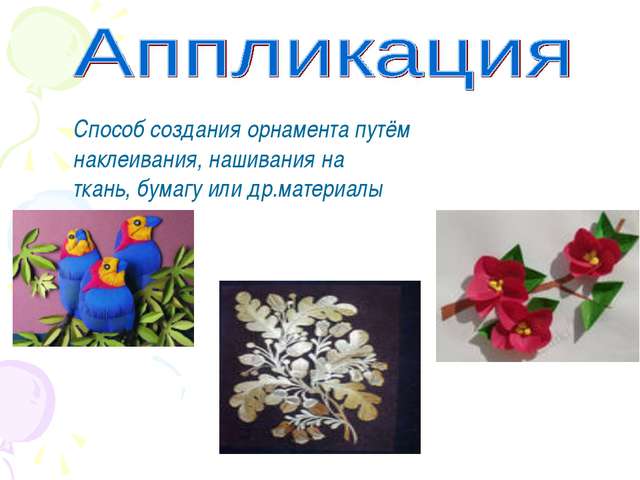 Какие инструменты, приспособления и материалы нужны для аппликации
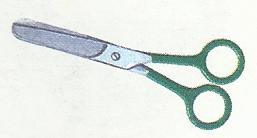 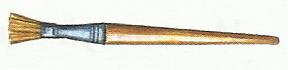 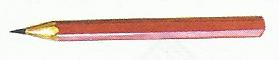 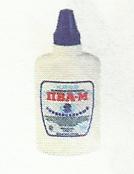 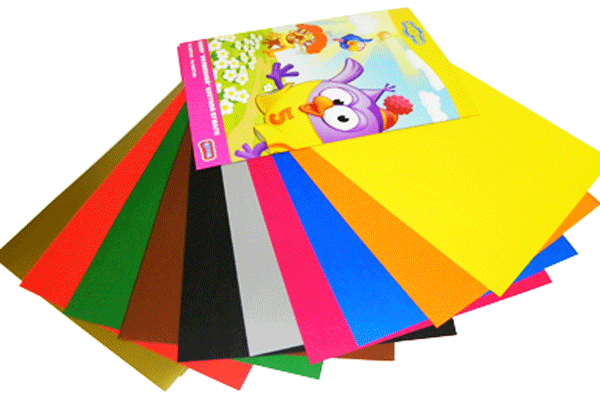 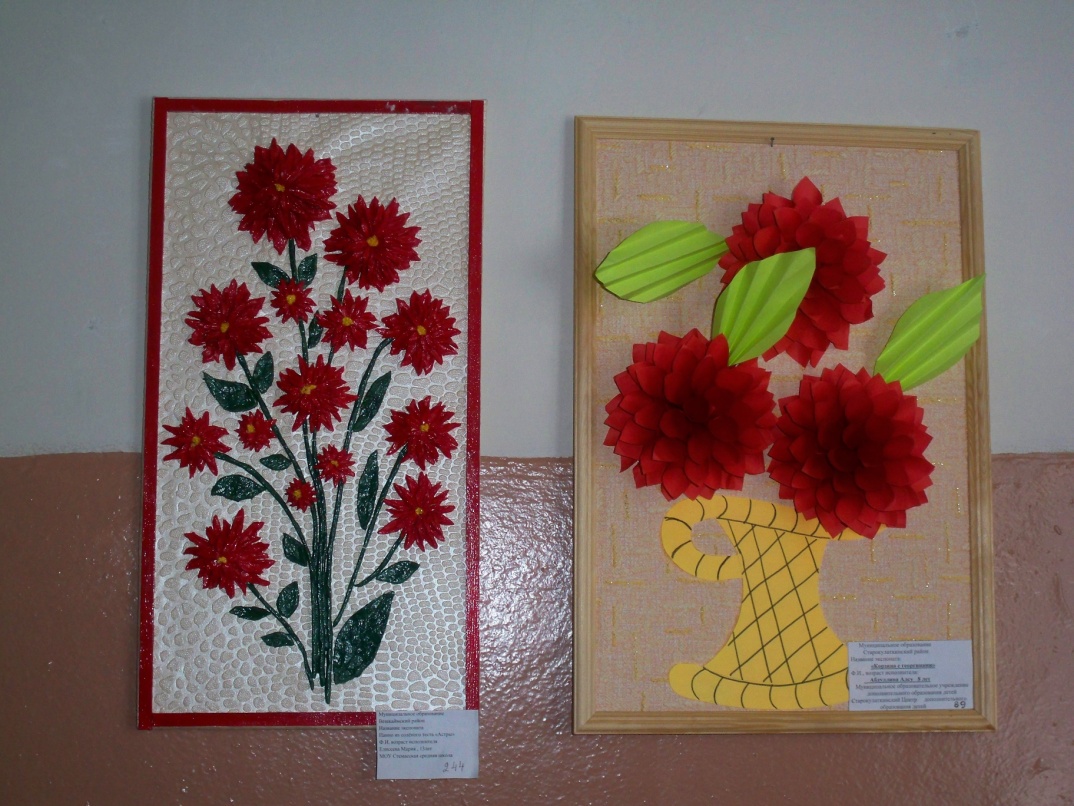 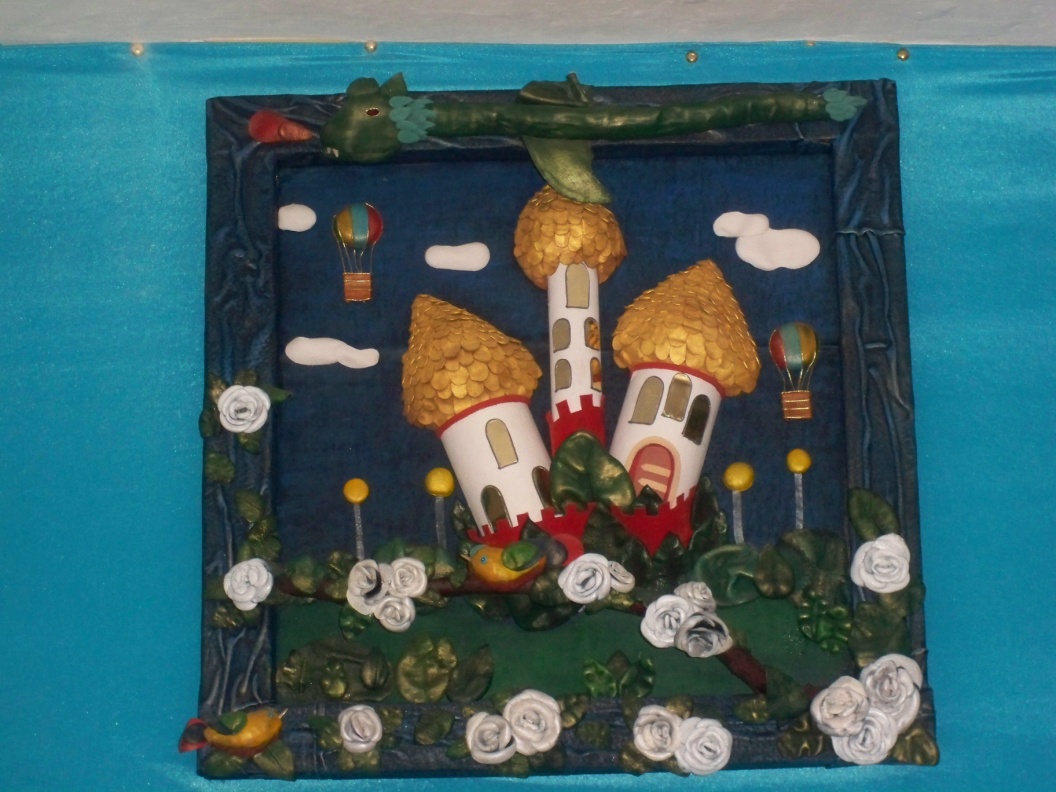 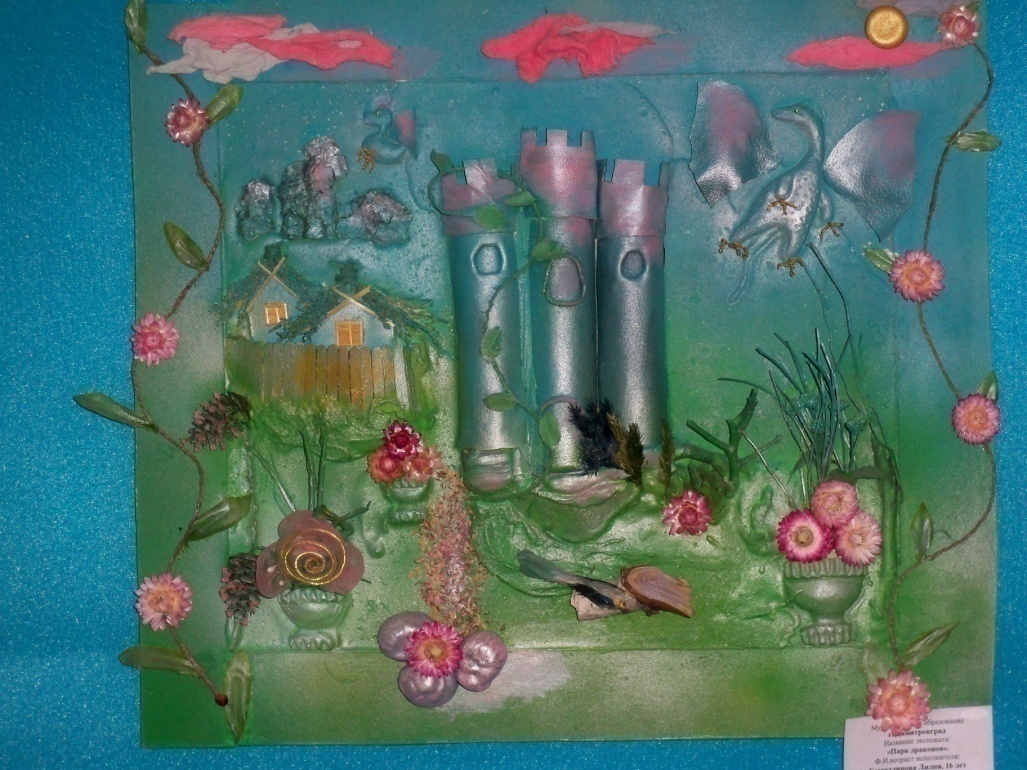 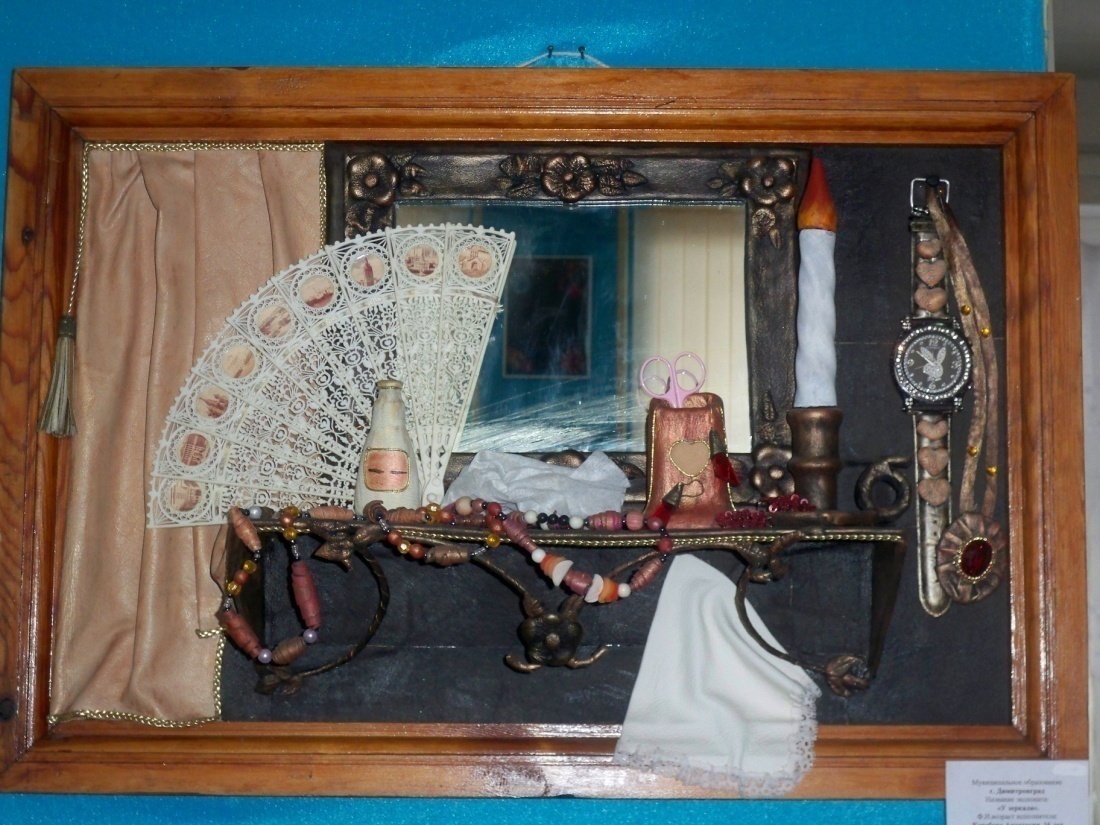 Основные приемы работы с бумагой:
рвать, сгибать, резать, скручивать в жгутик, мять, скатывать в шарик
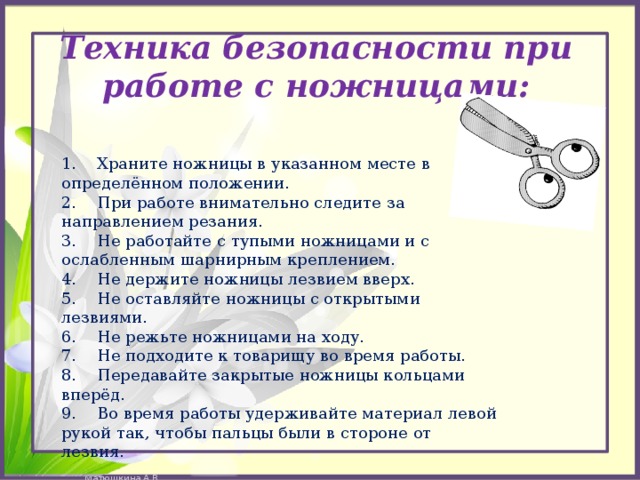 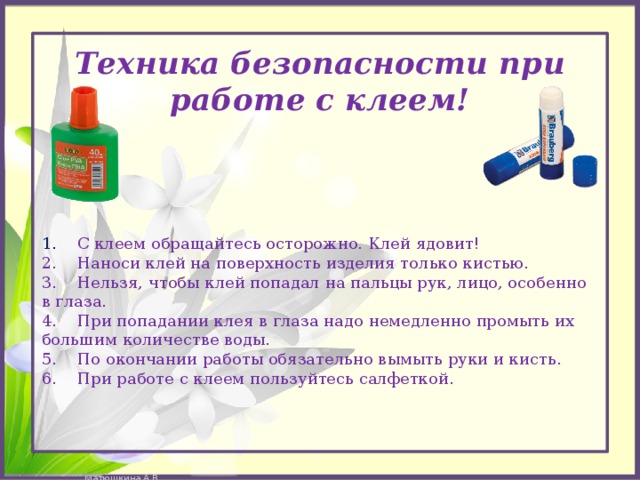 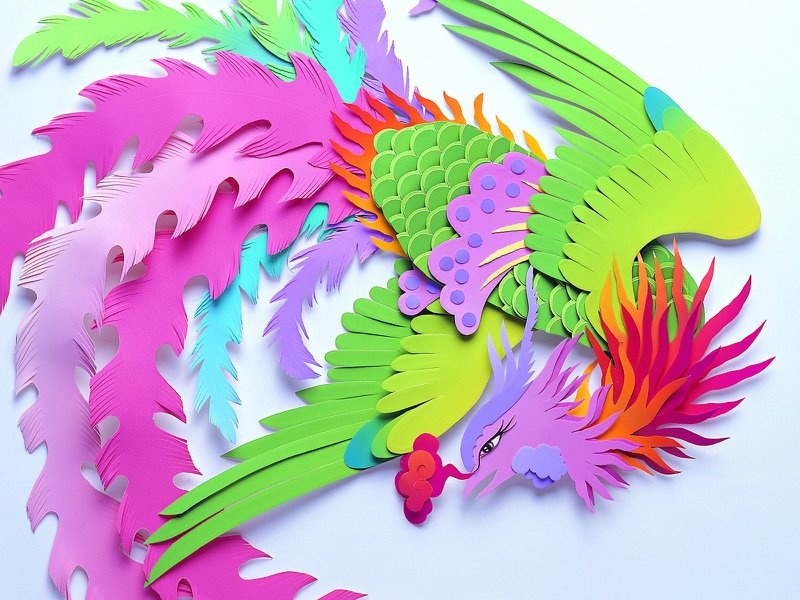 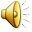 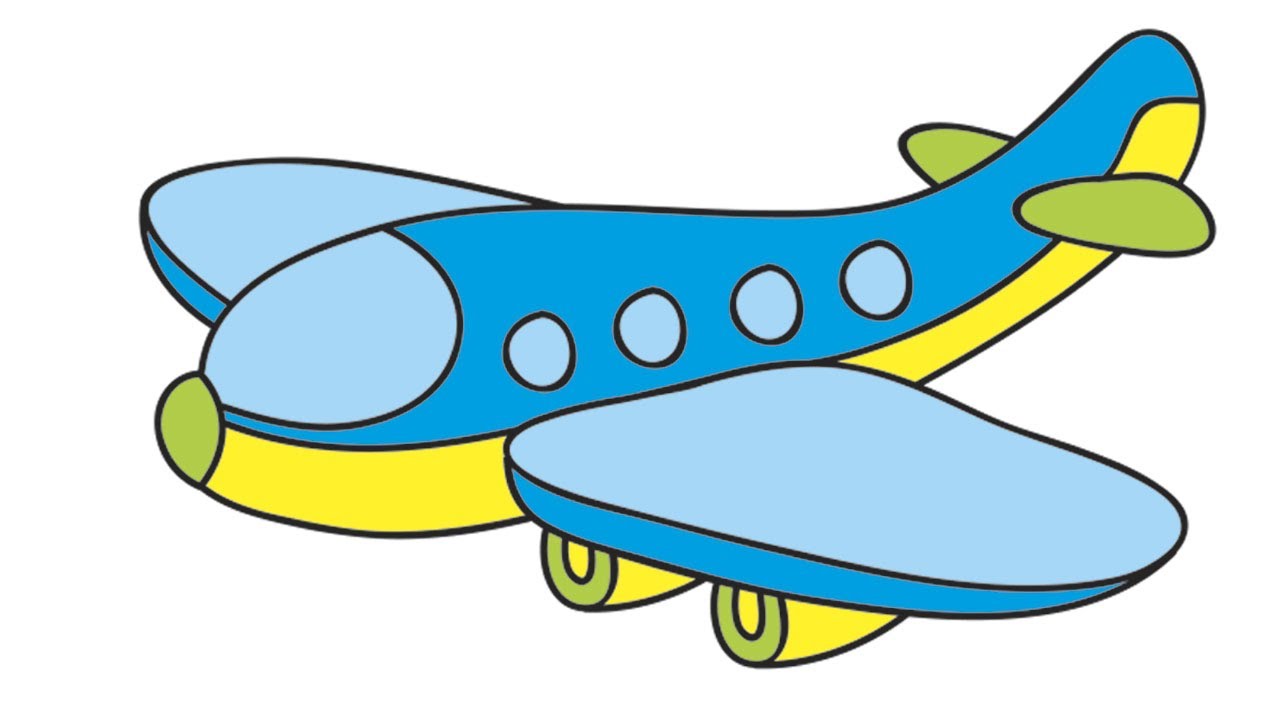 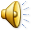 3 мастерская «плетение из фольги».
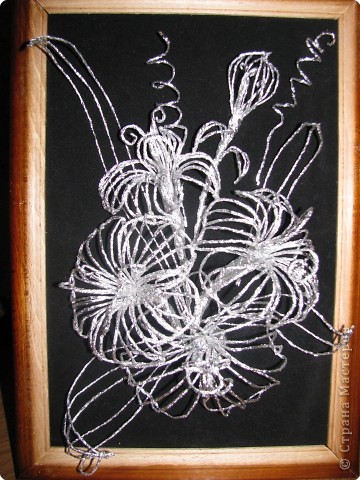 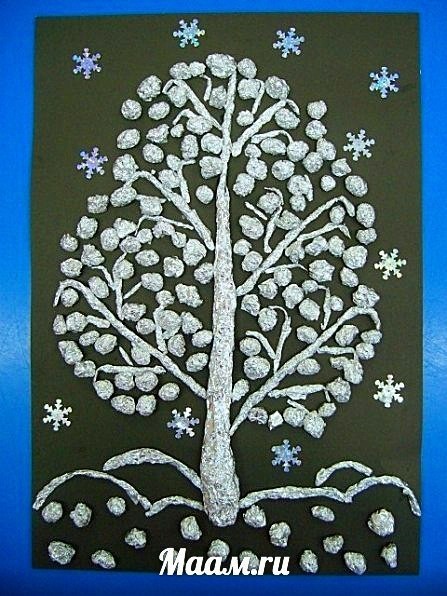 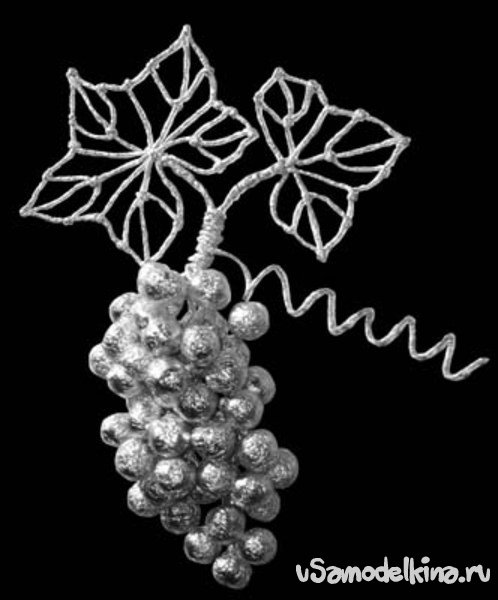 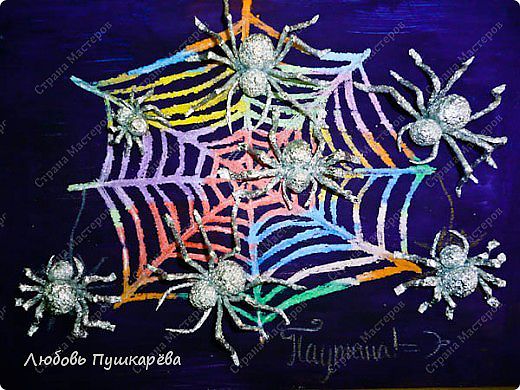 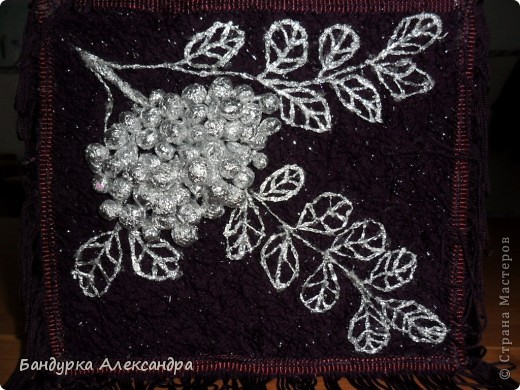 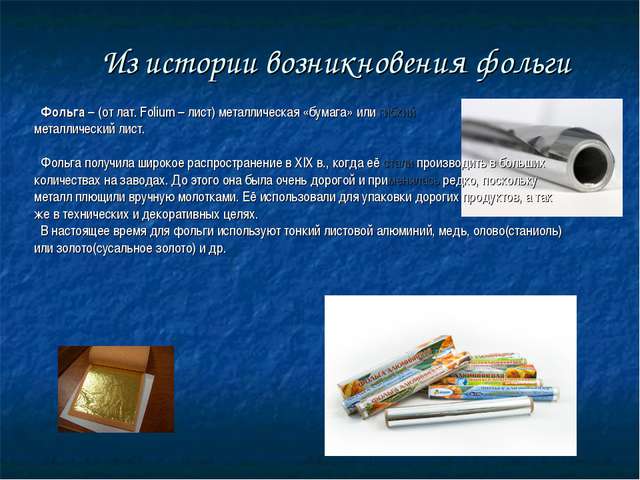 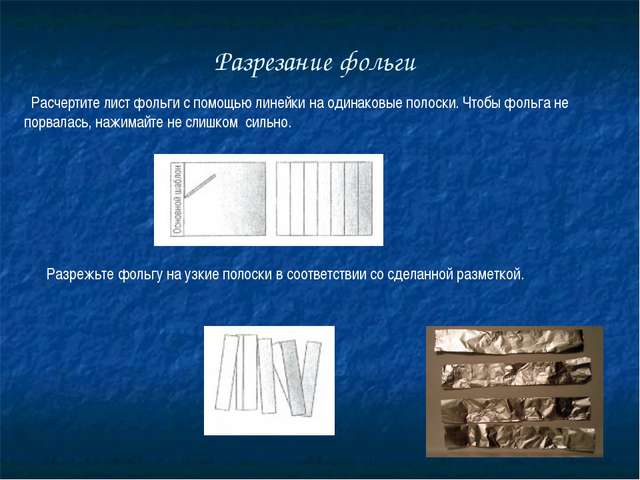 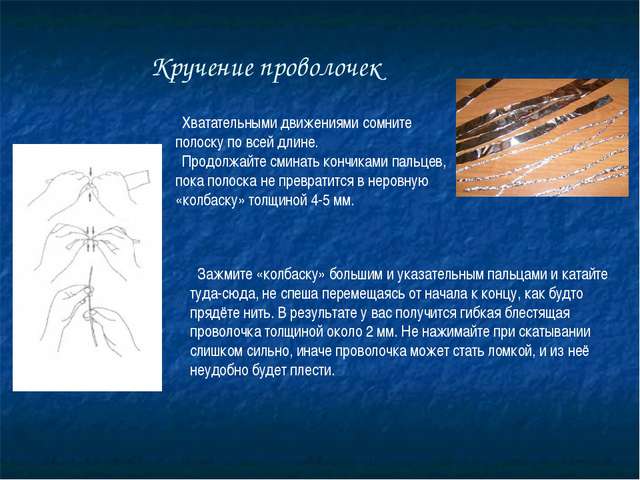 При работе с фольгой нужно быть осторожным с краями, так как о них можно порезаться. Не брать фольгу в рот.
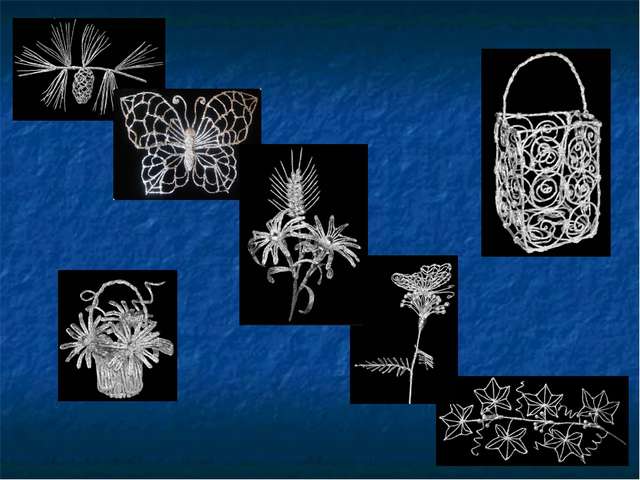 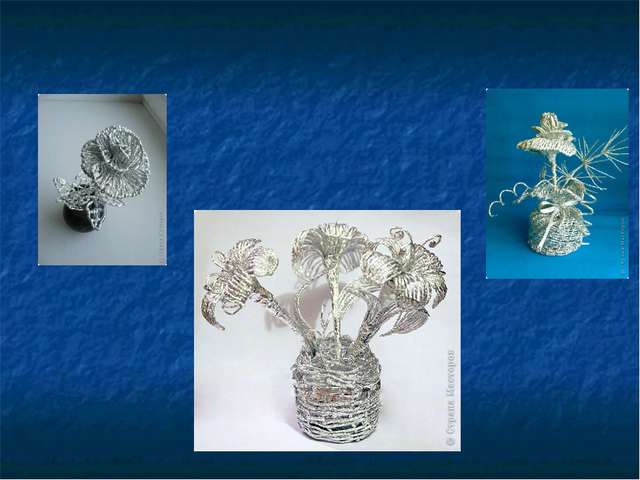 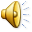 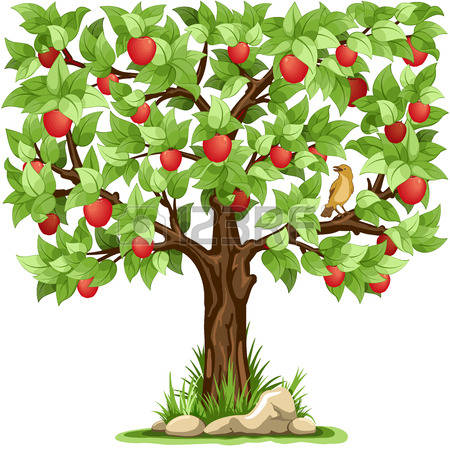 Желаю всем творческих успехов! До свидания!
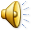